ЗАПЛІДНЕННЯ
у квіткових рослин
Активізація опорних знань учнів: ( мозкова атака)
Що ми знаємо про квітку?
Які головні частини квітки?
Що приваблює нас у квітках?
Що утворюється на місці квітки, яка відцвіла?
Де у квітці знаходяться           чоловічі клітини, а де           жіночі? Як вони називаються?
Зробити позначення
2
1
1. Пелюстки
2. Тичинки
3. Маточка
4. Чашолистики
5. Квітконіжка
6. Квітколоже
7. Оцвітина
3
7
4
6
5
Згадаймо:
Чому маточки та тичинки є                          найважливішими                     частинами квітки?
Що таке запилення?Процес перенесення пилкових зерен із тичинок на маточку.?
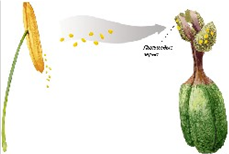 Назвіть способи запилення рослин?
1. Самозапилення2. Перехресне запилення3. Штучне запилення
Що таке перехресне запилення?
Це процес перенесення пилку з пиляка тичинки однієї квітки на приймочку маточку иншої квітки.
Назвіть ознаки рослин, які запилюються вітром?
1. Квітки безбарвні, малопомітні;2. Без запаху та нектару;3. Пилку багато;4. Примочки маточок довгі, клейкі.
Які пристосування мають пилкові зерна для утримання пилку на примочці маточки?
Пилкові зерна,       щоб утриматися на приймочці маточки, мають певні пристосування: вирости, шипики, нерівності, борозни…
Назвіть ознаки рослин, що запилюються комахами?
1. Квіти великі, яскраві, різнобарвні.2. Квіти запашні з нектарниками.3. Невелика кількість пілку.
Що таке самозапилення?
Це перенесення пилку з тичинки на маточку 
                                                        в межах однієї квітки.
Назвіть рослини що самозапилюються?
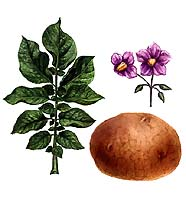 Арахіс                              Горох                    Картопля
Назвіть ознаки рослини, що запилюються водою?
Квітки утворюють пилок, який не тоне.





   Глечики                  Латаття             Стрілолист
Назвіть типи запилення?
1. Самозапилення.
2. Запилення         птахами.
3. Запилення        комахами.
4. Запилення       вітром.
1
2
3
4
ЗАПЛІДНЕННЯ
у квіткових рослин
Мета уроку:
ознайомити з поняттям “запліднення”, з'ясувати особливості процесу запліднення у  квіткових рослин;
визначити характерні риси його;
пояснити переваги такого типу  “ подвійне запліднення ”;
розвивати уміння порівнювати біологічні процеси та явища;
виховувати бережливе ставлення до рослинності.
Запліднення у квіткових рослин
Подвійне запліднення
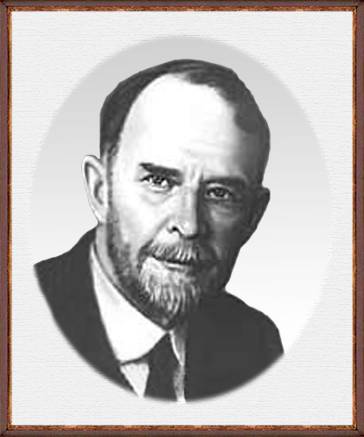 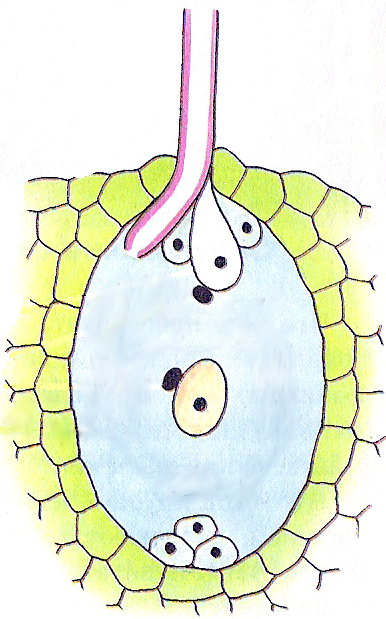 Було відкрите у 1898 р.
С.Г.Навашиним.
Запліднення у квіткових рослин
Запліднення – 
це процес злиття чоловічої та жіночої статевих клітин з утворенням зиготи.
Чоловічі статеві клітини у рослин дуже дрібні і називаються спермії. 
Жіночі статеві клітини значно більші і називаються яйцеклітини.
Запліднення у квіткових рослин
Де в квітці знаходяться спермії,                                                                           
а де яйцеклітини?
Запліднення у квіткових рослин
Спермії знаходяться у пилковому зерні, а яйцеклітина у зародковому мішку насінного зачатка.
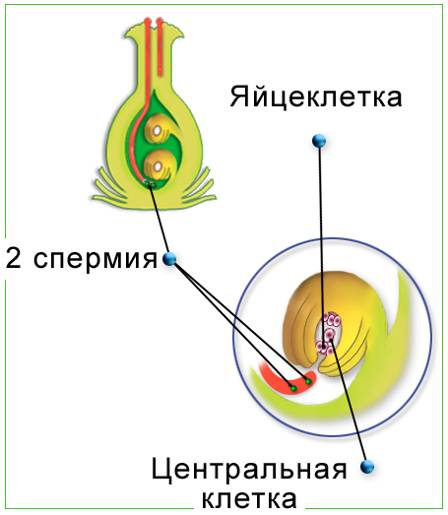 Запліднення у квіткових  рослин
Подвійне запліднення
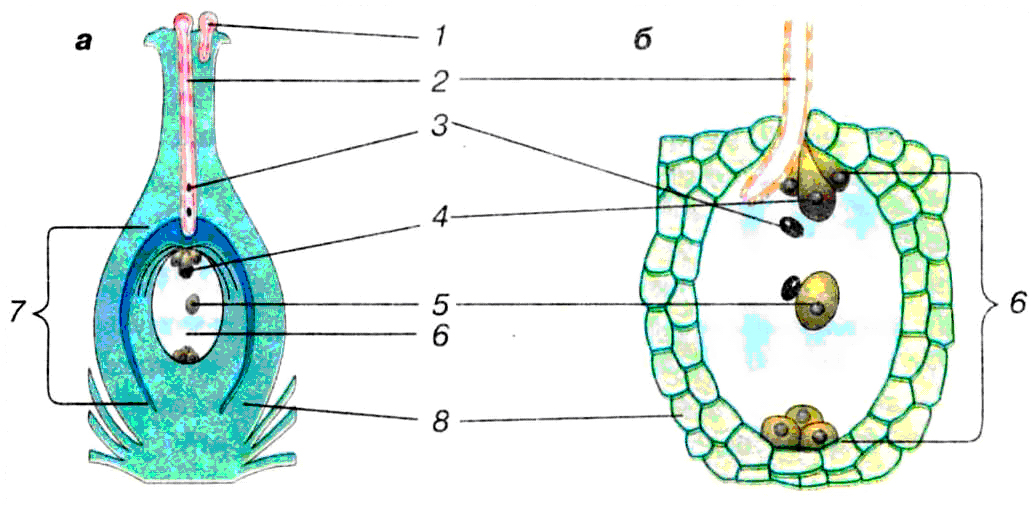 Запліднення у квіткових рослин
Що відбувається в насінному зачатку під час запліднення?
Насінний зачаток має покрив, у якому є отвір – пилковхід або мікропіле, що веде до       зародкового мішка.                      Через цей пилковхід               пилкова трубка проникає                  в насінний зачаток.
Запліднення у квіткових рослин
Що відбувається в насінному зачатку під час запліднення?
Проникнувши через мікропіле до насінного зачатка, пилкова трубка входить в нього і лопається.
Запліднення у квіткових рослин
Подвійне запліднення
Спермії зливаються:                           один з яйцеклітиною, а другий з центральною клітиною. Так відбувається подвійне запліднення.
Запліднення у квіткових рослин
Скільки часу триває запліднення?
З часу потрапляння пилинки на приймочку маточки та здійснення  
               подвійного запліднення в
               різних рослин проходить
               від 20-30 хв. до кількох діб,  
               а у дуба, берези та 
               інших дерев  
               до 2-3 місяців.
Запліднення у квіткових рослин
Результат подвійного запліднення
У результаті подвійного запліднення утворюється зародок майбутньої рослини і запас поживних речовини- ендосперм.
Запліднення у квіткових рослин
Результат подвійного запліднення
Стінки насінного зачатка стають насінною шкіркою,  а стінки зав’язі маточки розростаються, видозмінюються і стають оплоднем.
Запліднення у квіткових рослин
Значення подвійного запліднення
Подвійне запліднення має важливе біологічне значення, оскільки створює рослинам ефективне пристосування до умов довкілля.
Запліднення у квіткових рослин
Результат подвійного запліднення
Таким чином, після запліднення з насінних зачатків формується насіння, а сама квітка перетворюється на плід.
5) Закріплення:
Які клітини забезпечують запліднення у квіткових рослин?
Як спермії потрапляють                  до насінного зачатка? 
Чому у квіткових                      рослин запліднення подвійне?- Що спільного у словах плід та запліднення?
6) Домашнє завдання:
§ 33, стр.151-152,запитання після параграфу.
описувати процес запліднення;
підготувати повідомлення про  рослини, які мають отруйне насіння;
принести проросше насіння пшениці і кавсолі.
Бажаємо успіхів!
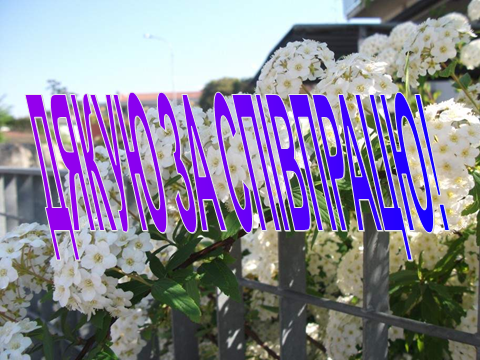